Why can’t we all get along?
A Facilitated, light-hearted conversation as we all learn to share the waterways responsibly and respectfully.
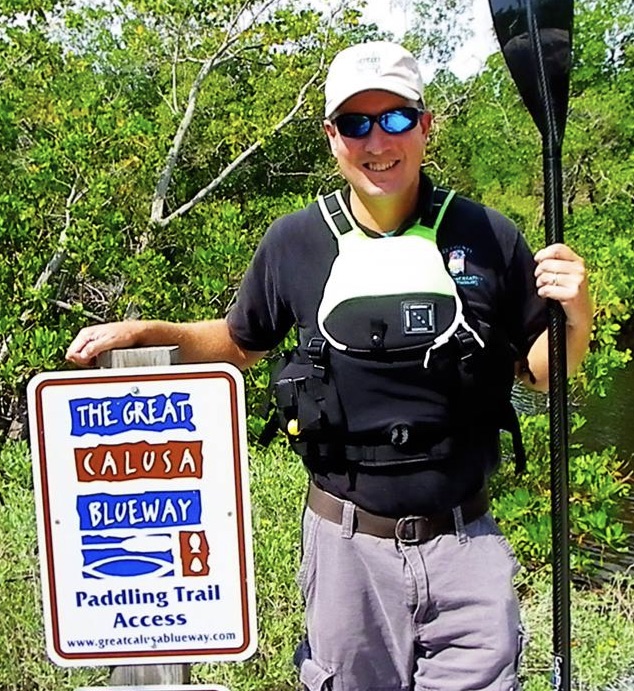 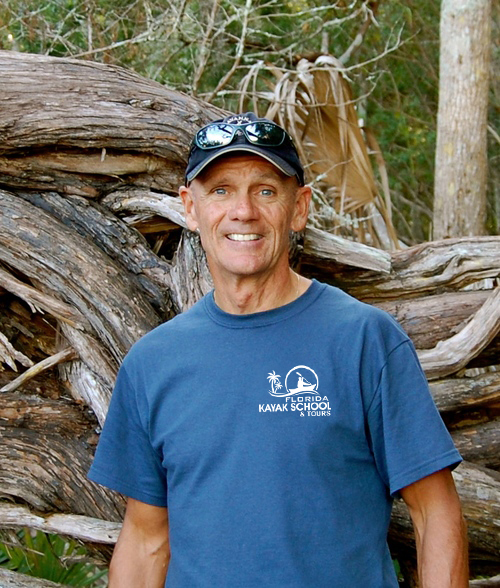 "Tommy Thompson: Active kayak instructor, guide, and
owner of the Florida Kayak School and Tours, 
American Canoe Association’s Florida Executive Council."
Mike Hammond: Great Calusa Blueway Paddling Trail 
coordinator and American Canoe Association 
and Special Olympics certified instructor.
[Speaker Notes: Michael and Tommy will give a short introduction of themselves.]
Is there a conflict on the water between various user groups?
[Speaker Notes: As the title of this breakout session suggests, we are here to identify who are using the waterways and how we can avoid conflicts between the various user groups.]
[Speaker Notes: Michael and Tommy will give out some sort of swag/candy/party favors for those who contribute to the conversations in response to these initial photos. Have any of you heard of this term for kayakers?.  Where does that come from?]
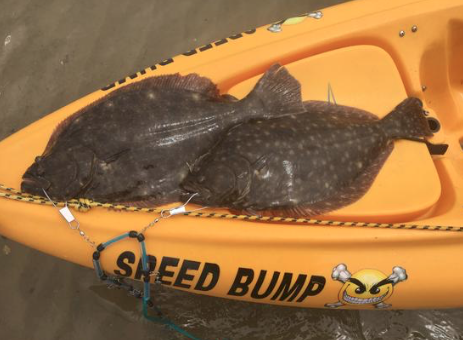 [Speaker Notes: This kayak supplier is obviously primarily a motor boater.]
What are some of the issues that contribute to this conflict?
Limited Visibility
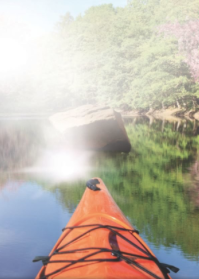 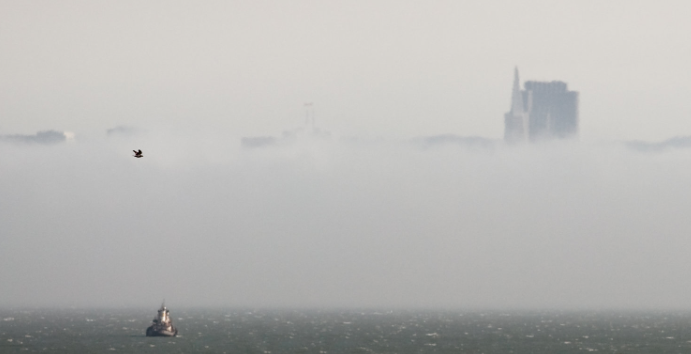 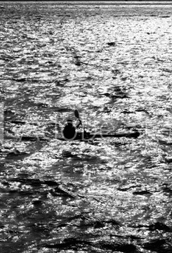 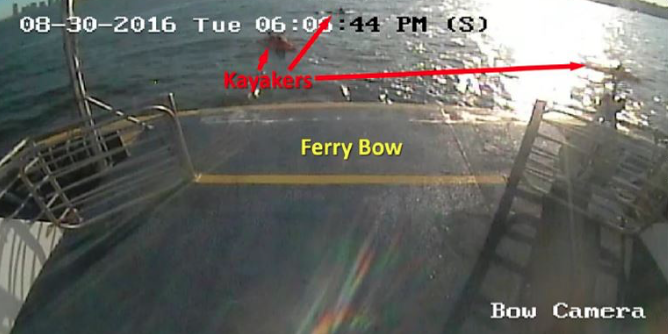 [Speaker Notes: There are issues that contribute to the animosity between user groups. Facilitators will discuss various factors contributing to potential conflict.]
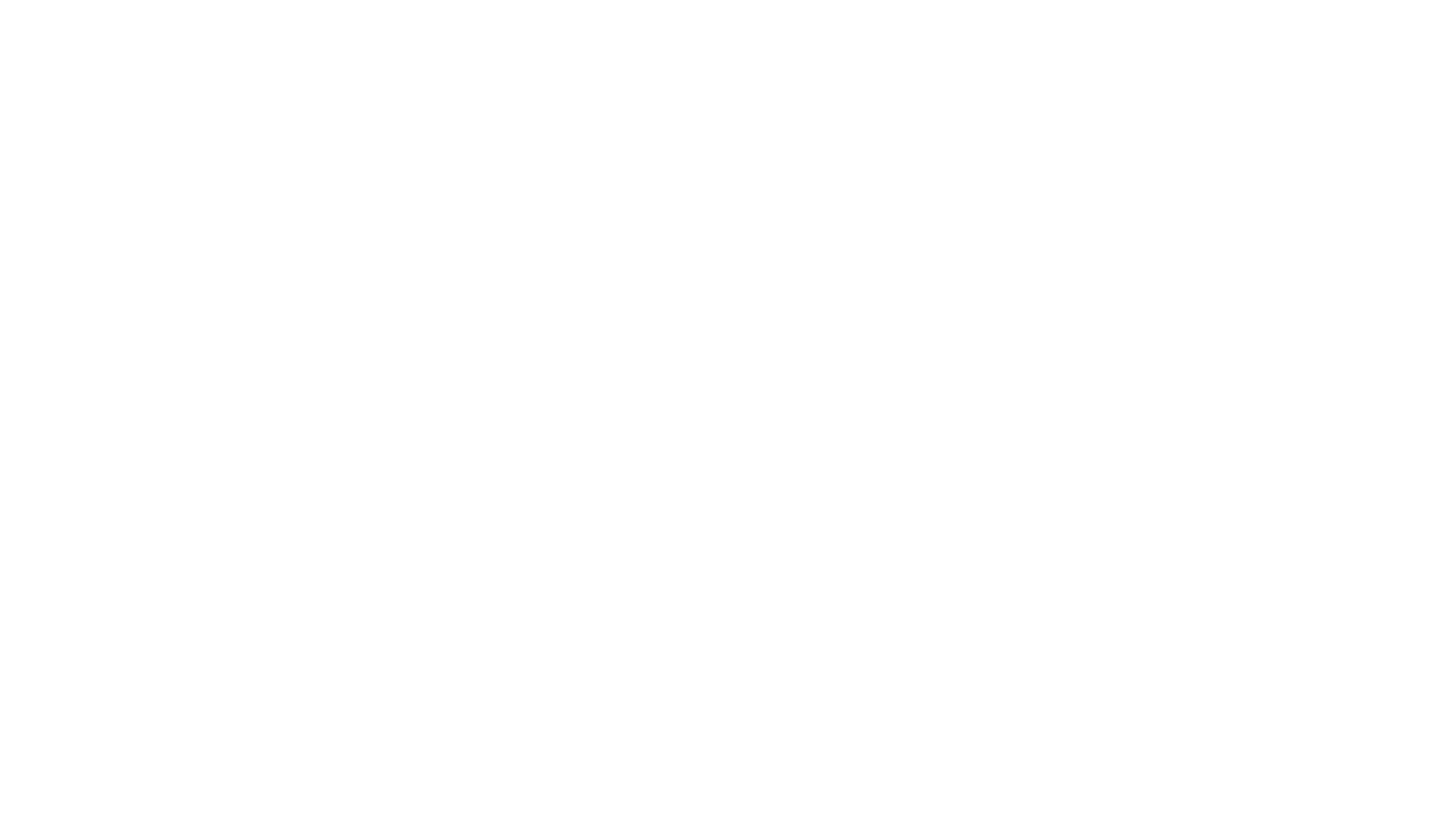 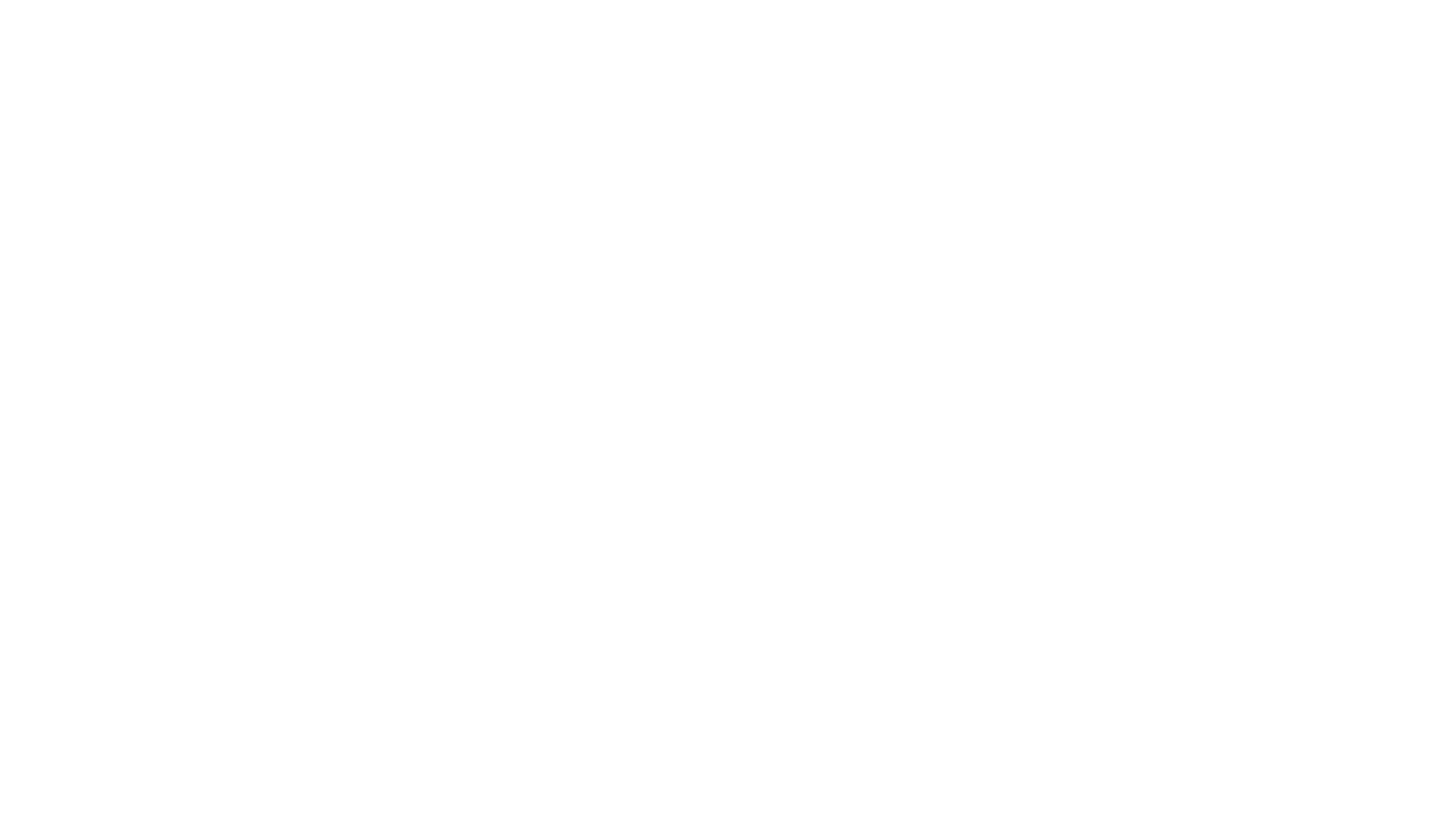 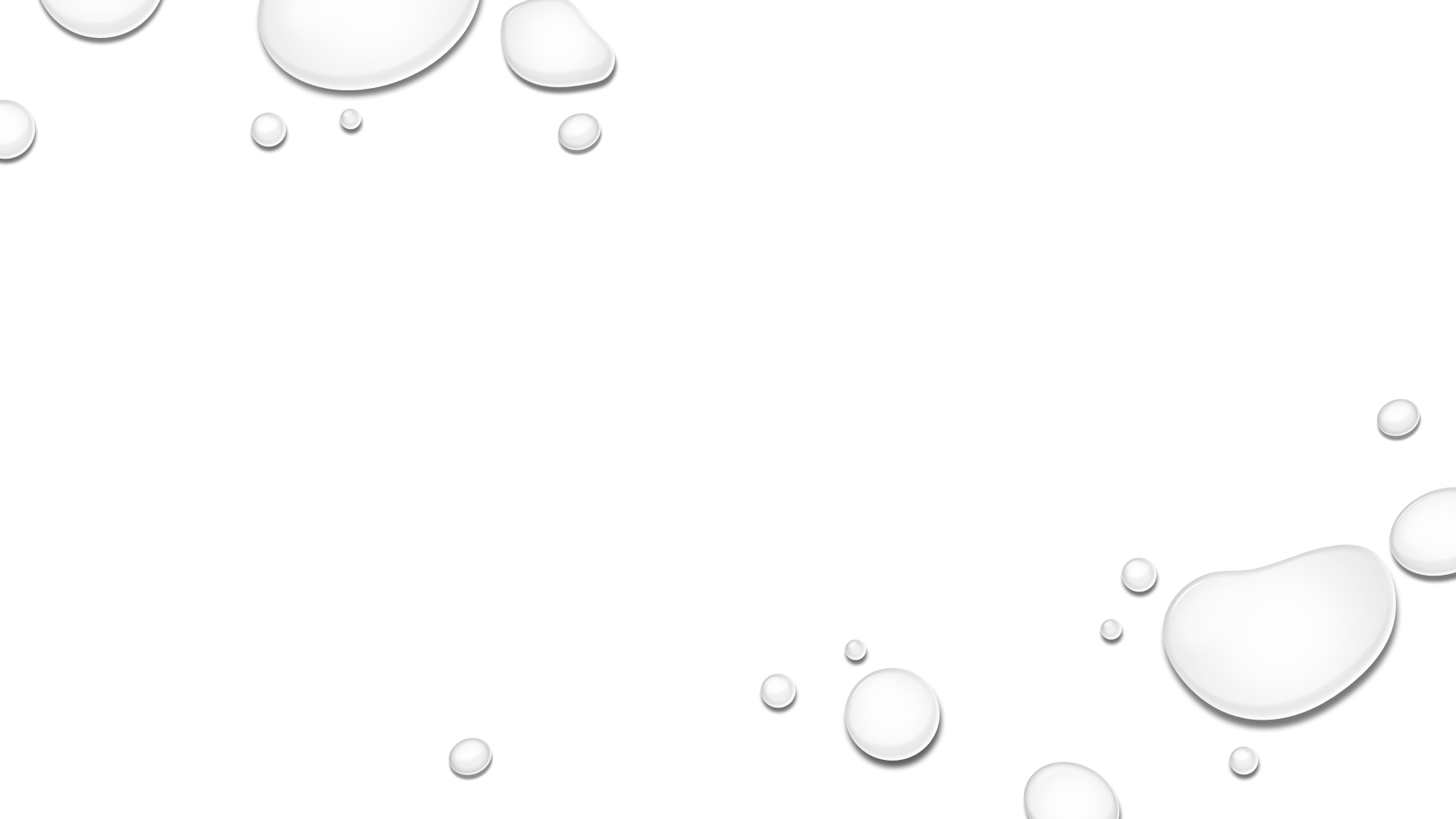 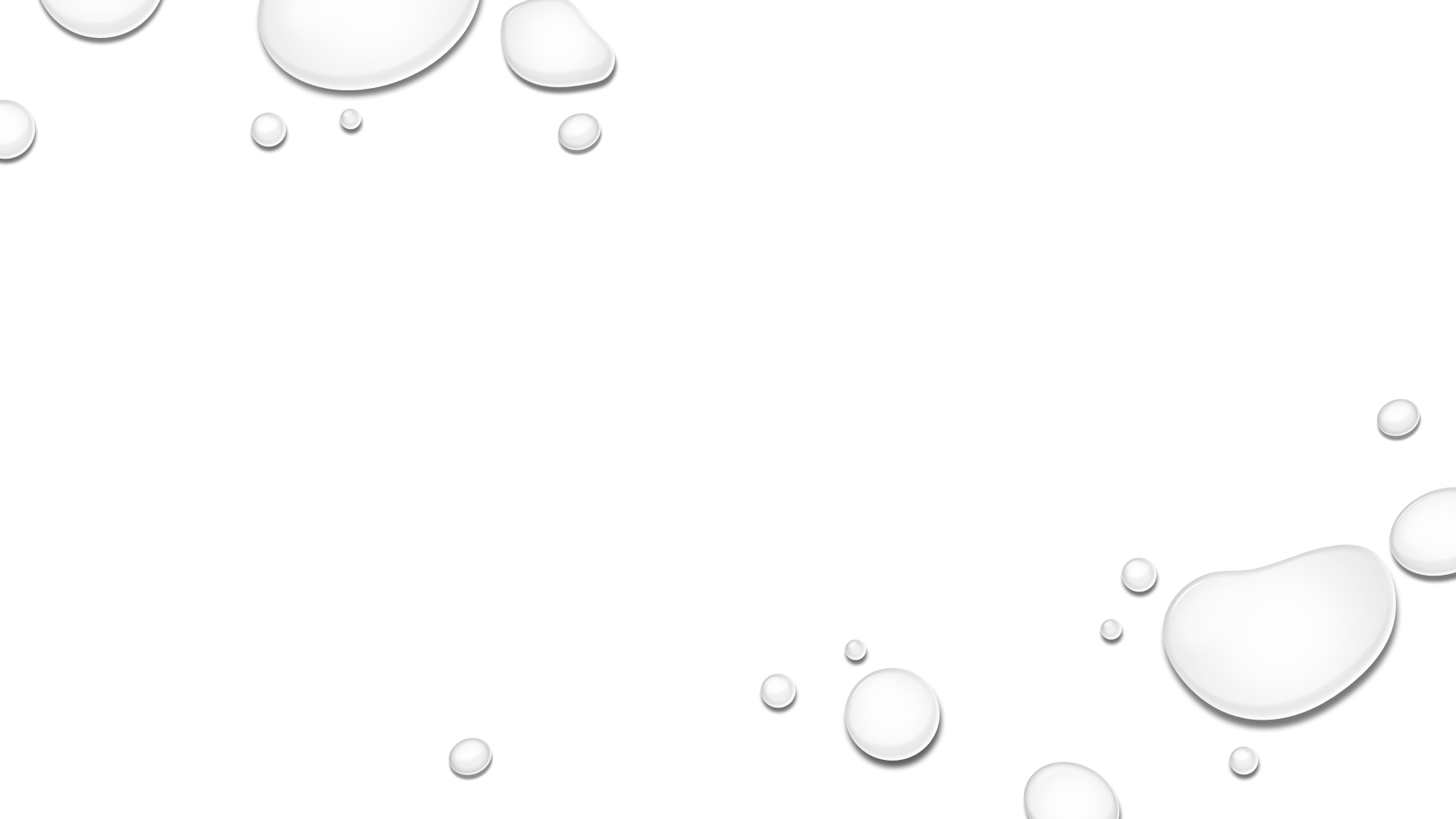 Who has the right of way, anyway?
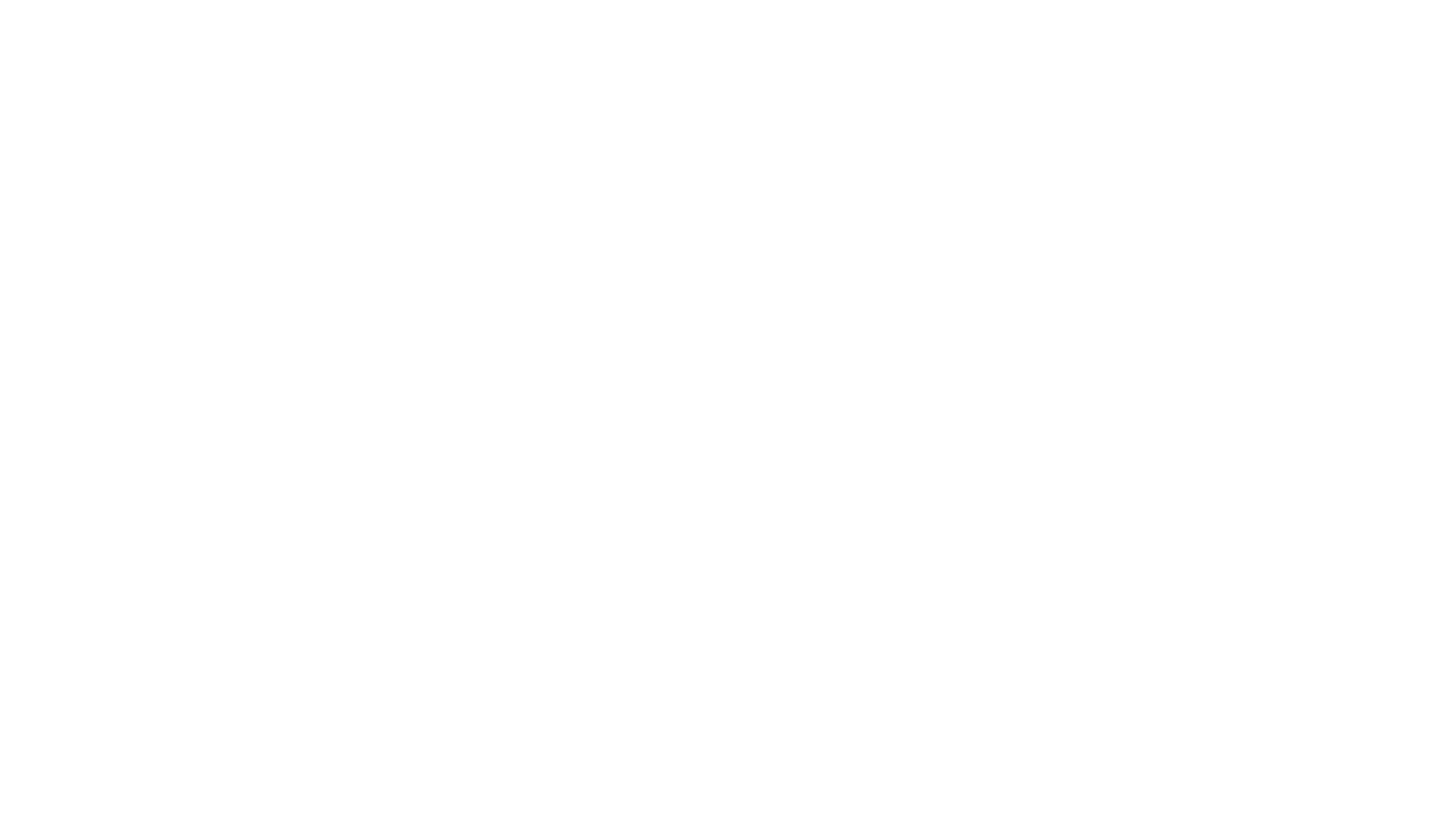 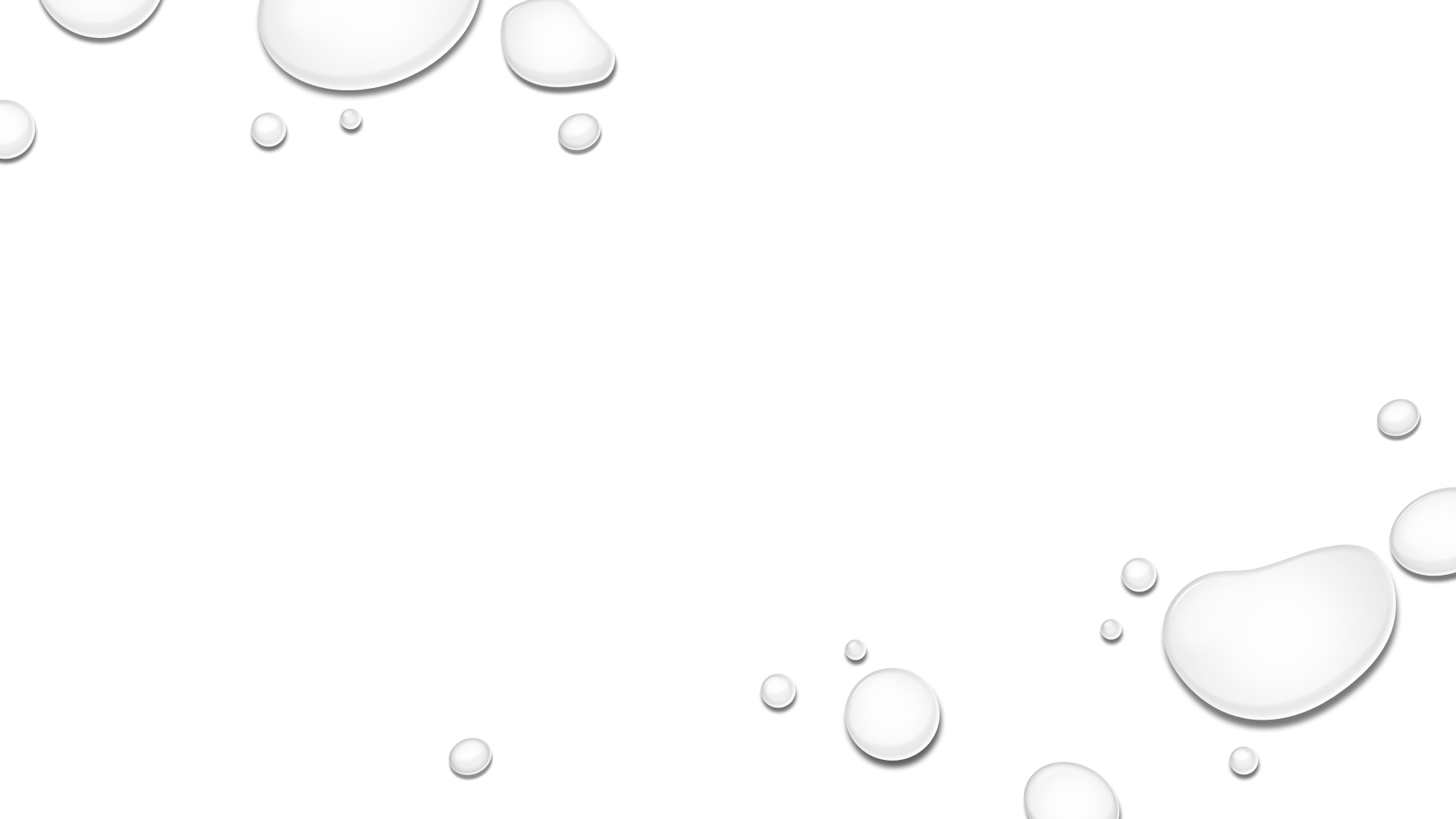 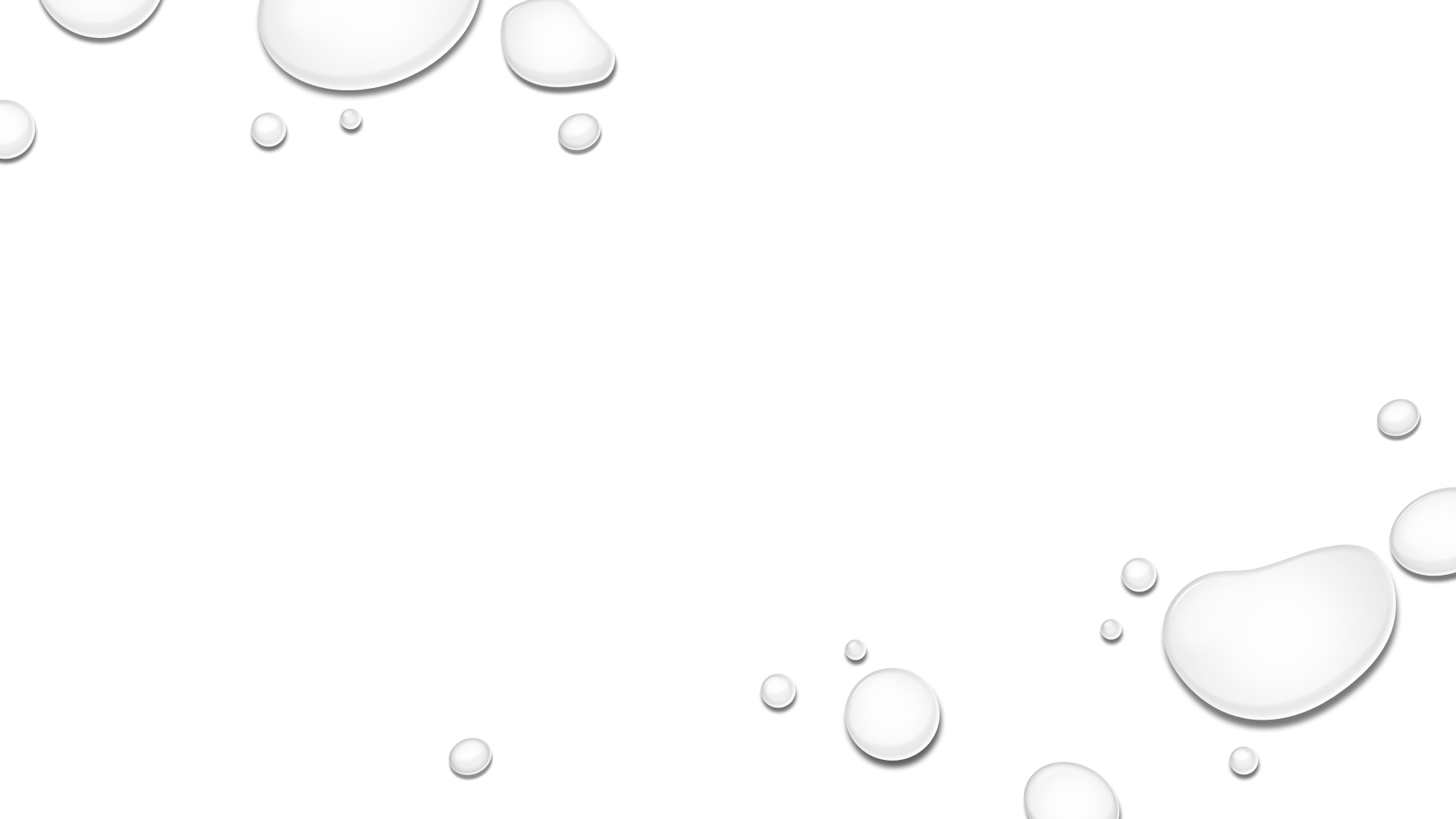 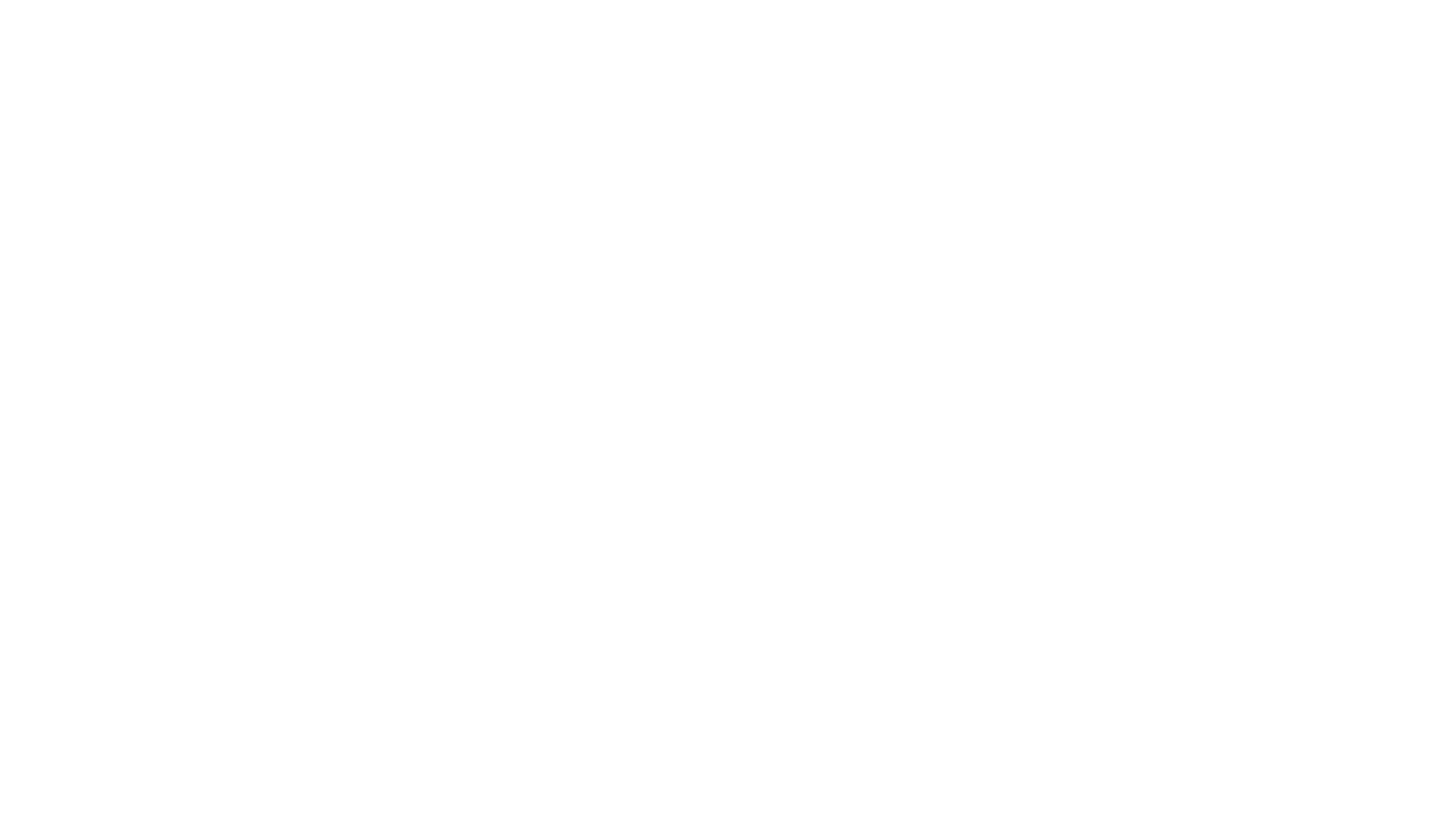 It is just too crowded out there!
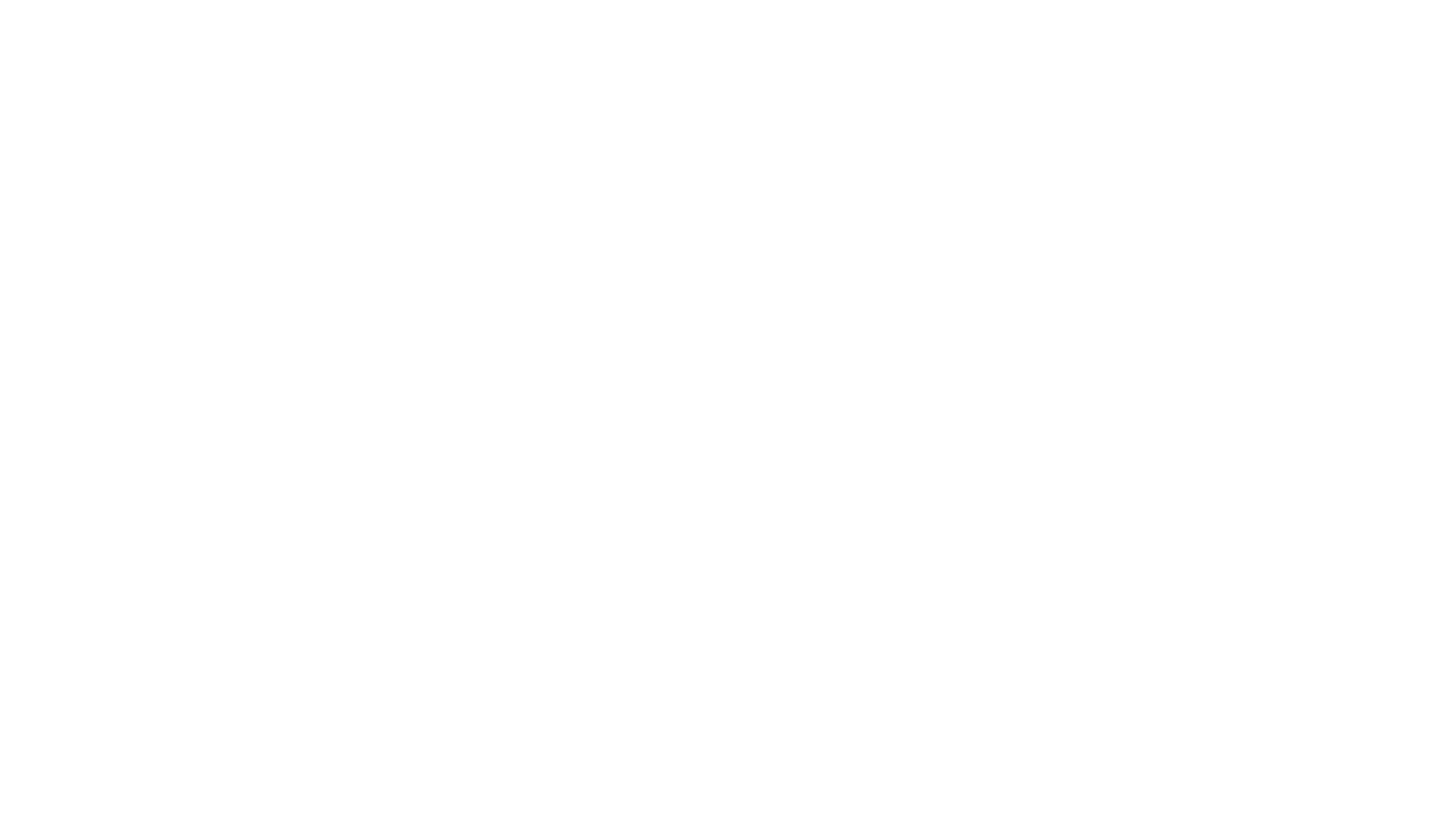 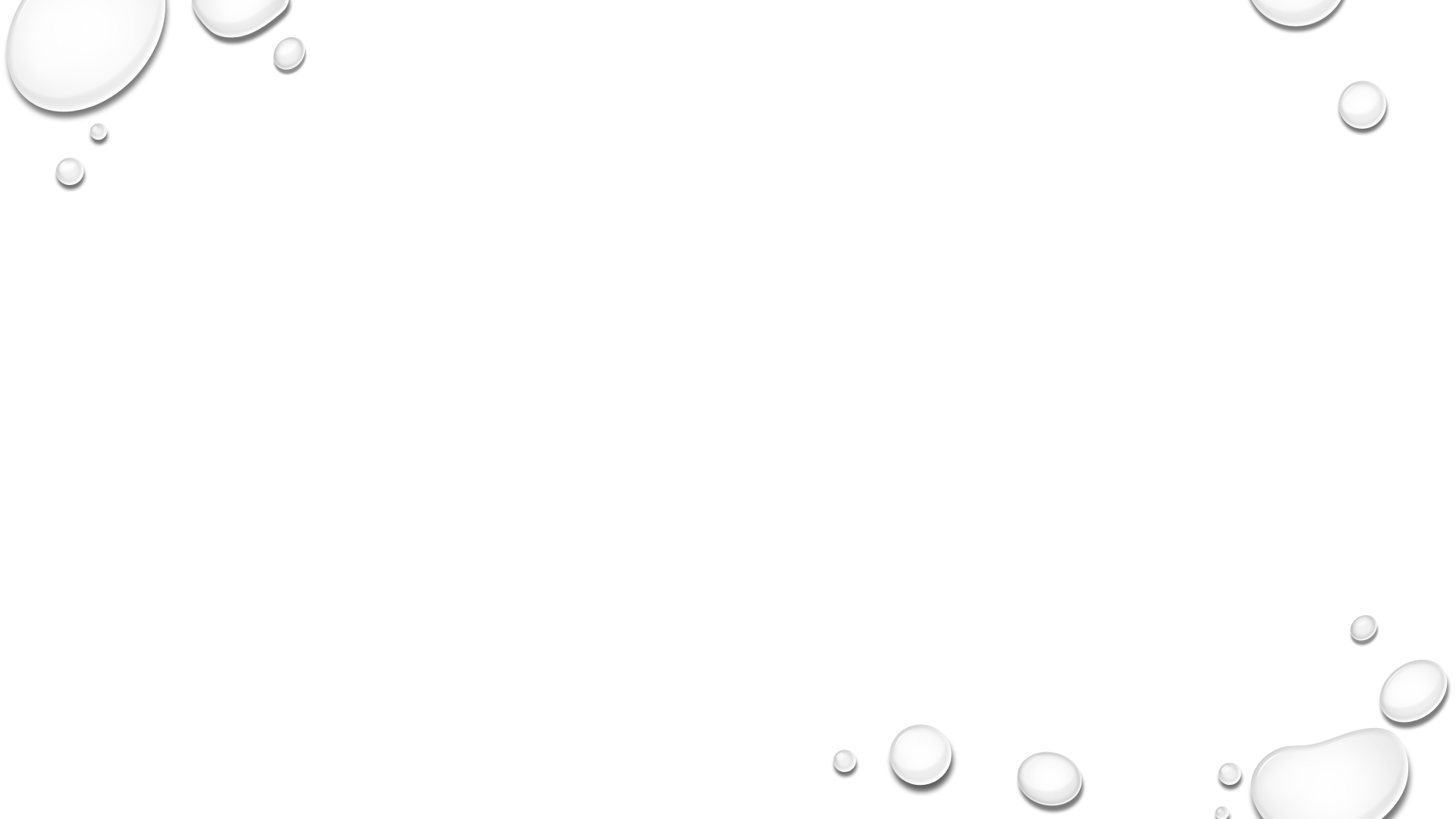 Dangerous behaviors – are everywhere
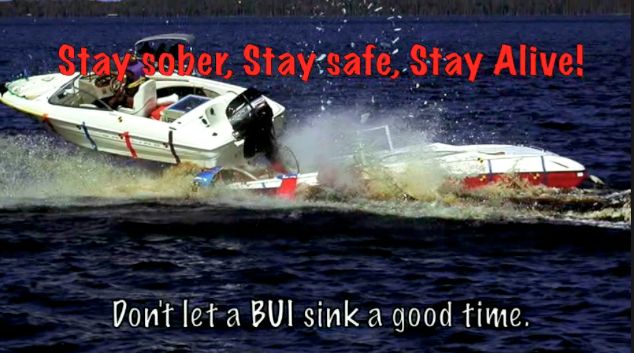 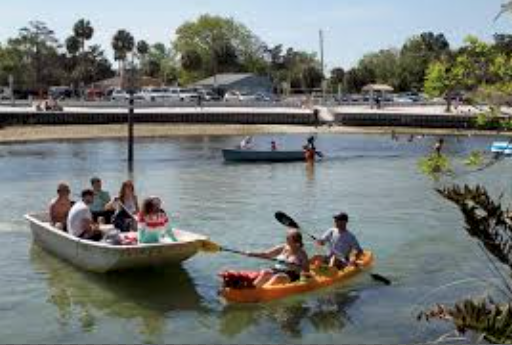 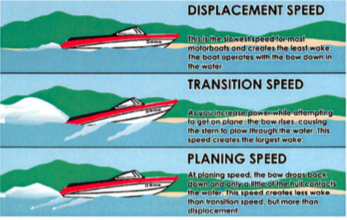 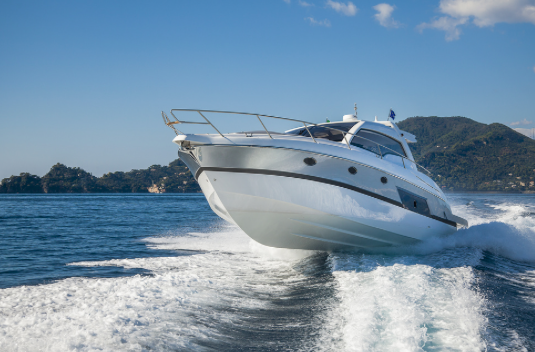 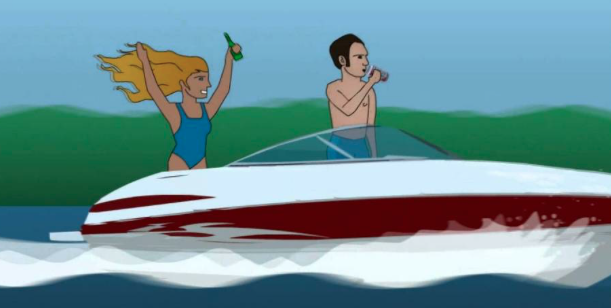 [Speaker Notes: Point out the dangerous behaviors to inspire conversation.]
Who has a right to be on the water, anyway?
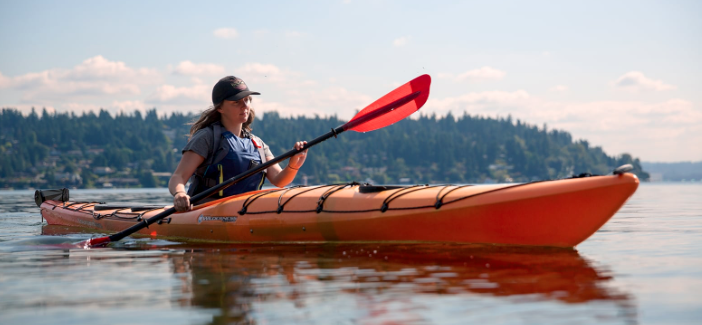 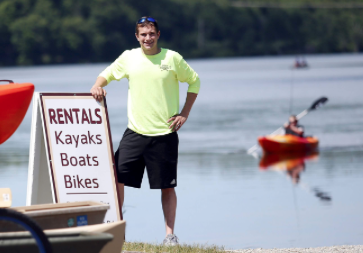 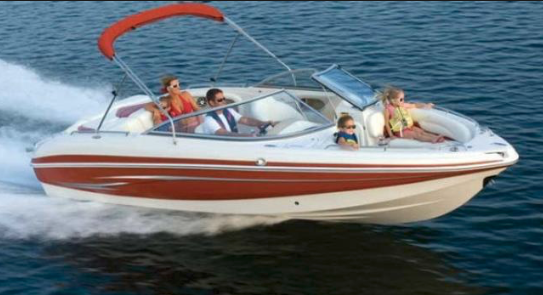 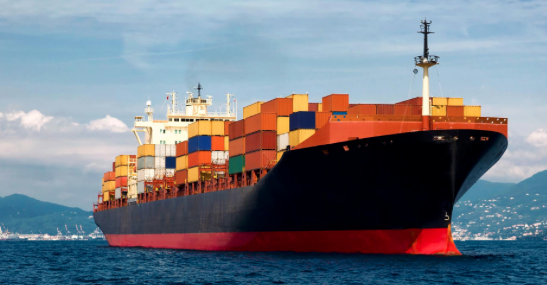 [Speaker Notes: There are conflicting intentions for the day on the water.]
Who are the paddle sport users?
Experienced Paddle Sport Enthusiasts 
Periodic Paddle Sport users
Big-Box-Store users and new to the activity
Vacation users/borrowed a canoe or kayak for the day, never been on the water and perhaps never will again.
[Speaker Notes: Michael and Tommy will explain who are the people who make up the “Paddle Community”]
Who are the motor/sail craft Users?
Experienced Motor or sailboat/recreation Enthusiasts 
Professional/commercial users of the waterways
Vacation users, unfamiliar with the local waterways, local etiquette 
New boat owners who know nothing about the “rules of the road”, local etiquette
[Speaker Notes: A mirror to the paddling community, who are the motor/sail users of the waterways?]
shared waterways require rules, knowledge of rules, adherence to the rules
What are you seeing as areas of conflict between the paddle sport community and the motor/sail boating communities?
What are the ways we can address the areas of conflict?
[Speaker Notes: Facilitated conversation:]
Areas of Conflict?
“What are the areas of conflicts between motor boaters and paddle sport users?”
“What are you seeing from the launch site and/or wheelhouse?” 
“What issues are being seen from a local government perspective – for example, the Calusa Blueway?”
“What issues are law enforcement officers having with paddle sport users?”
[Speaker Notes: Facilitated conversation:]
Who’s responsibility is it to minimize conflict and dangerous behaviors on the shared waterways?
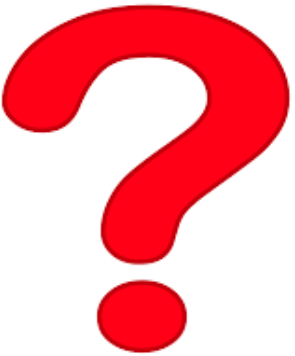 [Speaker Notes: Facilitated conversation:]
What can you do to reduce conflict between these user groups?
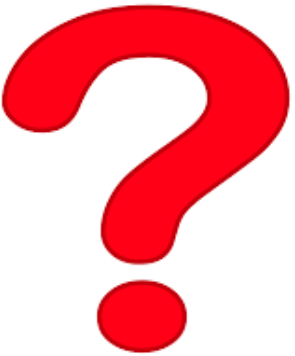 [Speaker Notes: Facilitated conversation:]
Thank you!
Thank you for your in-put, suggestions, patience, and continued engagement to make recreational boating rewarding and safe for everyone.